Іван Карпенко-Карий     “Мартин Буруля”
Ідейно-художній аналіз твору



                                                                       

                                                                 Підготувала учениця 10-І класу 
                                                                  Білокінь Анастасія
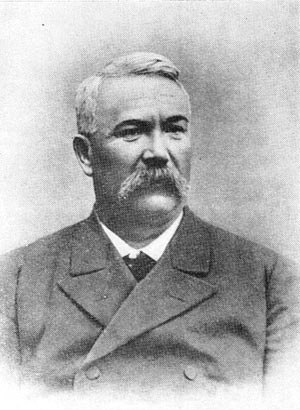 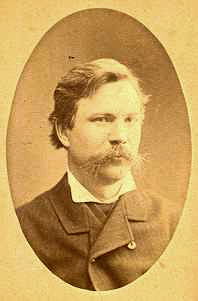 Іван Карпенко-Карий
(справжнє ім'я — Іван Карпович Тобілевич;1845-1907)


Видатний український письменник, драматург, актор, режисер і театральний діяч. Один із основоположників нового українського театру.
 Написав 18 оригінальних п'єс та оповідання «Новобранець».
З революційно-демократичних позицій Карпенко-Карий відобразив класове розшарування в українському селі, викривав хижацьку суть глитаїв, створив образи бунтарів проти соціального гніту. 
Започатковує блискучий ряд «серйозних комедій» І.Тобілевича «Мартин Боруля» (1886).
Один з останніх фотопортретів, 1905 рік
1883 р., Єлисаветград.
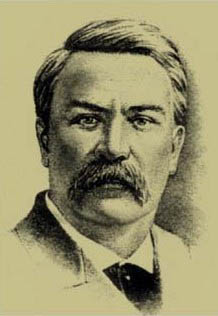 Мартин Боруля
Комедія в 5 діях
Літературний рід : драма 
Жанр: трагікомедія
Тема: 
   зображення нестримного потягу багатих селян дорівнятися у своєму статусі до міщанства або дворянства.
Головні ідеї: 
відкриття бюрократизму й судової системи, заснованої на хабарництві; 
засудження підміни особистих цінностей становою належністю
Сюжет комедіï «Мартин Боруля» письменник розроблює на фактах з життя родини Тобілевечів: батько драматурга, який довгий час служив управителем поміщицьких маєтків, вирішив домогтися визнання свого роду дворянськимм. На це пішло чимало часу, але марно — дворянство не було доведено, оскільки прізвище в старих документах було Тубілевич, а в нових Тобілевич. Карпенко-Карий використав цей факт, аби висміяти намагання простоï людини вибитись у дворяни, хибно думаючи, що цим можна в чомусь вивищитися над іншими.
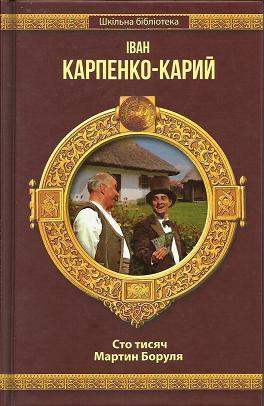 Персонажі
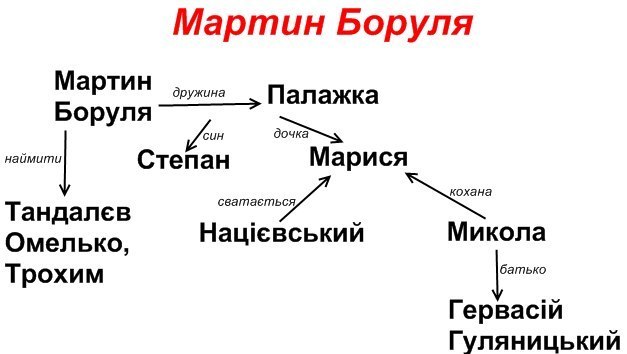 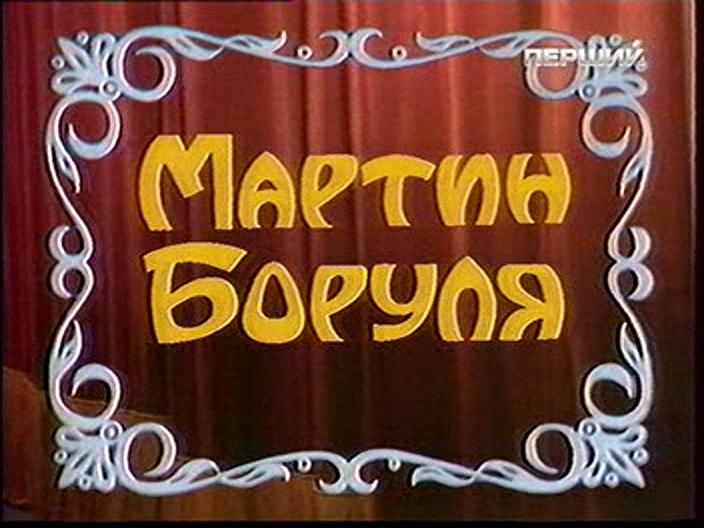 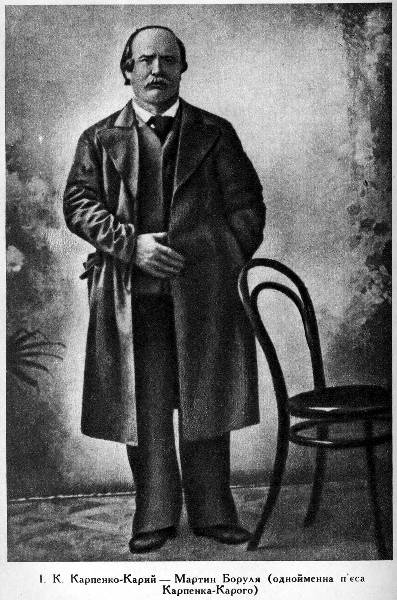 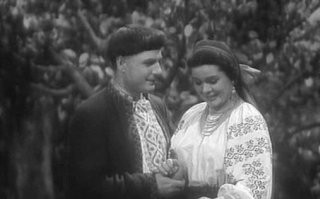 Трагікомедія “Мартин Боруля” сатирично викриває тогочасні суспільні порядки – бюрократизм, судову систему, засновану на хабарництві.
Вистава Київського Державного Академічного українського драматичного театру імені Івана Франка. Виробництво Київської кіностудії художніх фільмів 1953